Database structure and spaceManagement
Database Structure
An ORACLE database has both a physical and logical structure. By separating physical and logical database structure, the physical storage of data can be managed without affecting the access to logical storage structures.
Database structures
Logical
Physical
Logical Database Structure
Tablespace - stores related database objects
Segments - stores an individual database object, such as a table or an index
Extent - a contiguous unit of storage space within a segment
Data Block - smallest storage unit that the database can address. Extents consist of data blocks
Logical Database Structure
Tablespace
Segments
Extents
Extents
Data blocks
Table space
Each Database is logically divided into one or more table spaces 
Table space can be online (accessible) {default}  or offline (Not accessible(
You can create a new tablespace to increase the size of a database
The database Administrator can bring any tablespace in an oracle online or offline
Database, Tablespaces, and data files
Oracle stores data logically in tablespaces and physically in datafiles associated with the corresponding tablespace.
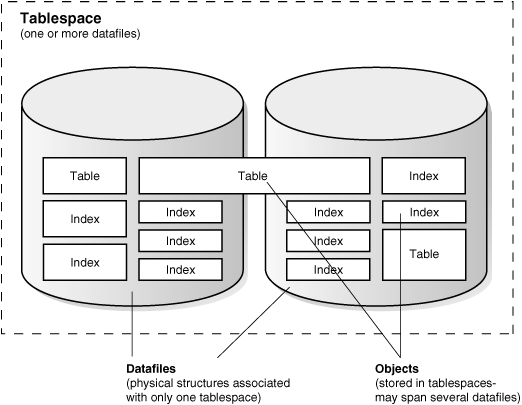 Database, Tablespaces, and data files
The relationship among databases, tablespaces, and data files :
     1. Each database is logically divided into one or more tablespaces. 2. One or more data files are explicitly created for each tablespace to physically store the data of all logical structures in a tablespace. 3. The combined size of a tablespace's data files in the total storage capacity of the tablespace.4. The combined storage capacity of a database's tablespaces is the total storage capacity of the database
Allocate More Space for a Database
The size of a tablespace is the size of the datafiles that constitute the tablespace. The size of a database is the collective size of the tablespaces that constitute the database.
You can enlarge a database in three ways:
Add a datafile to a tablespace
Add a new tablespace
Increase the size of a datafile
When you add another datafile to an existing tablespace, you increase the amount of disk space allocated for the corresponding tablespace
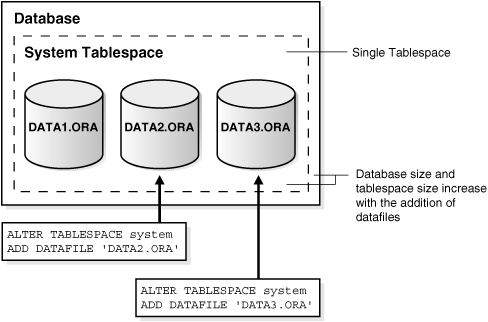 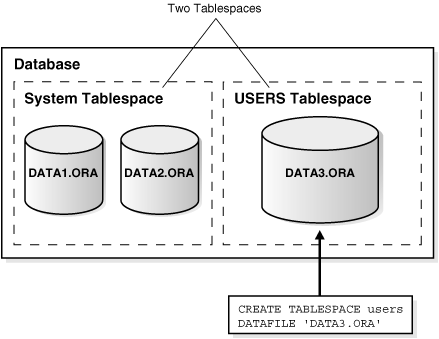 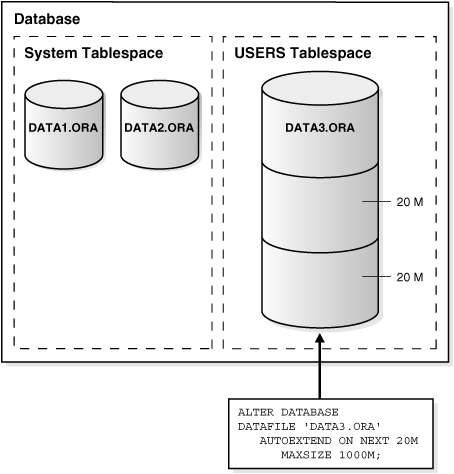 Create table space
CREATE TABLESPACE tablespace_name      DATAFILE  file_name      [SIZE integer M] [REUSE]      
   DEFAULT STORAGE (
        INITIAL integer M    
        NEXT integer M 
        MINEXTENTS integer 
        MAXEXTENTS integer 
        PCTINCREASE integer)          
        ONLINE or OFFLINE   
        PERMANENT or TEMPORARY;
Create table space
TABLESPACE : Tablespace in which you want the table to reside.
INITIAL SIZE: The size for the initial extent of the table.
NEXT SIZE: The value for any additional extents the table may take through growth.
MINEXTENTS and  MAXEXTENTS: Identify the minimum and maximum extents allowed for the table.
PCTINCREASE: Identifies the percentage the next extent will be increased each time the table grows, or takes another extent.
Example
CREATE TABLESPACE tp        DATAFILE 'df.ora' SIZE 10M        DEFAULT STORAGE(  
            INITIAL 10K 	     
            NEXT 50K           
            MINEXTENTS 1 	     
            MAXEXTENTS 999 
            PCTINCREASE 10) 
ONLINE       
permanent;
Create Table
SQL Statement:CREATE TABLE table_name     (column_name  data_type [DEFAULT exp] [CONSTRAINT])      
   TABLESPACE tablespace_name      
   STORAGE (INITIAL size K or M        
                       NEXT size K or M
                       MINEXTENTS value 
                       MAXEXTENTS value 
                       PCTINCREASE value);
Example
CREATE TABLE maha       (
     id  NUMBER  CONSTRAINT co_id  PRIMARY KEY,       
   name varchar(20))      
  TABLESPACE tp       STORAGE (
   INITIAL  7000                
   NEXT     7000                
   MINEXTENTS  1                
   MAXEXTENTS  5                
   PCTINCREASE 5);
Table space
Most major RDBMSs have default settings for table sizes and table locations.
 If you do not specify table size and location, then the table will take the defaults. 
The defaults may be very undesirable, especially for large tables.